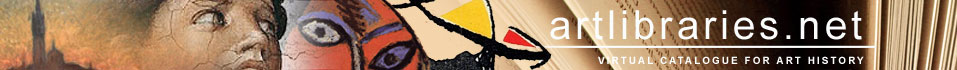 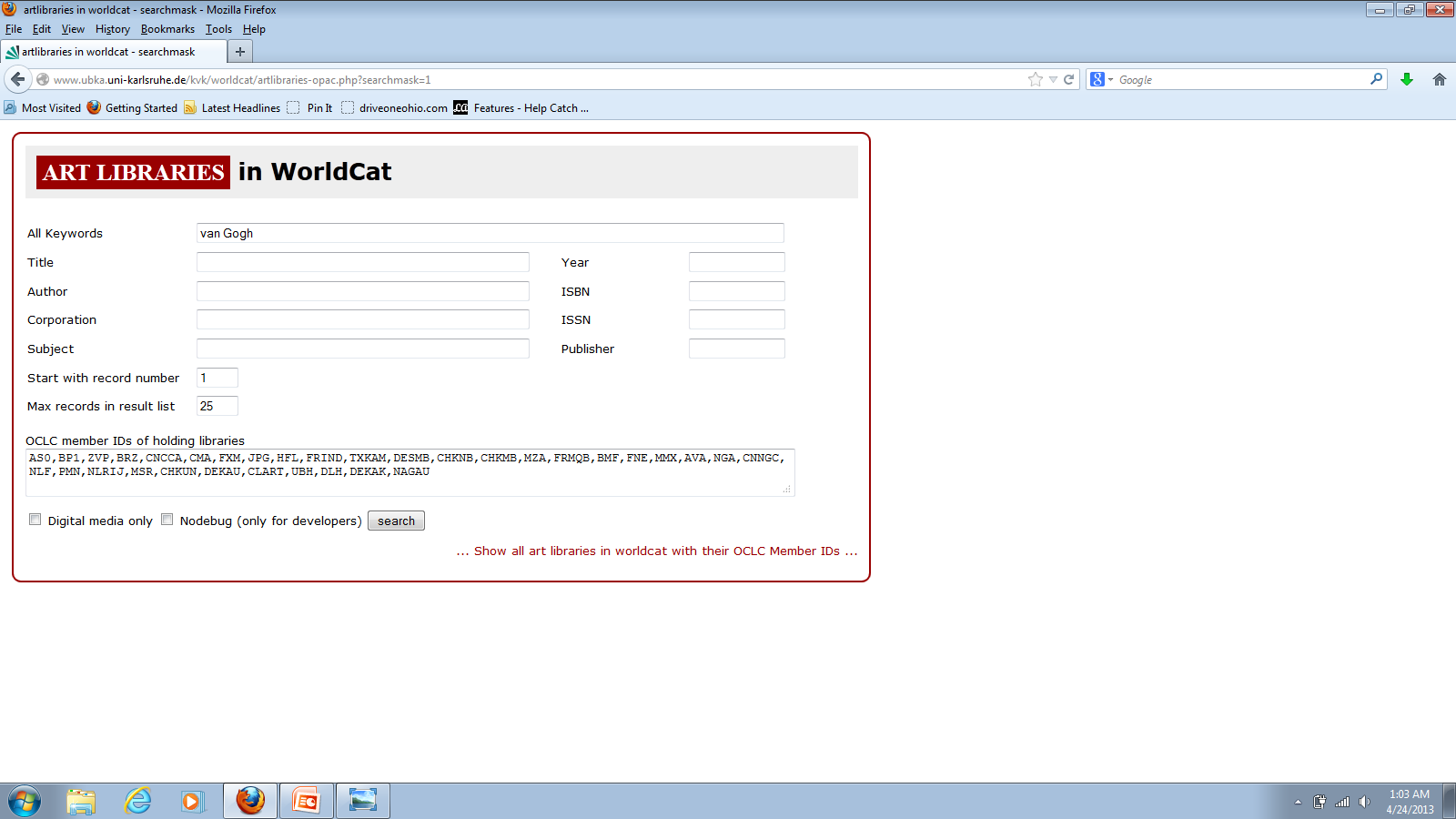 Dennis Massie, OCLC
Kathleen Salomon, Getty Research Institute
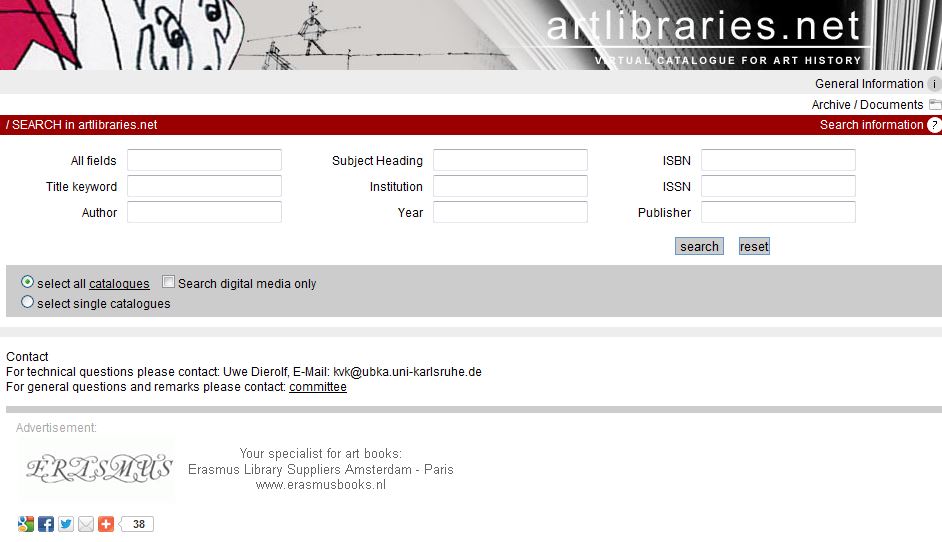 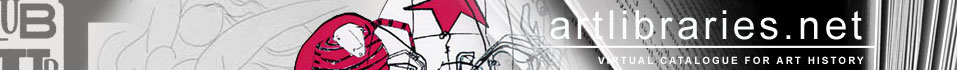 Launched in 1999 as VKK; relaunched in 2007 
Virtual catalog of art history materials
Started out as a meta search interface based on technology developed for the KVK 
		(Karlsruher Virtueller Katalog)
Searches multiple Web catalogs and returns standardized short-title hit lists
Users click through to target catalogs for detailed information on each title
As of September 2012: provides access to 13m records in over 40 target catalogs throughout Europe, the UK and North America. Japan is forthcoming.
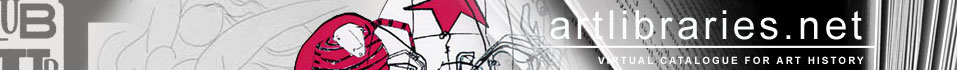 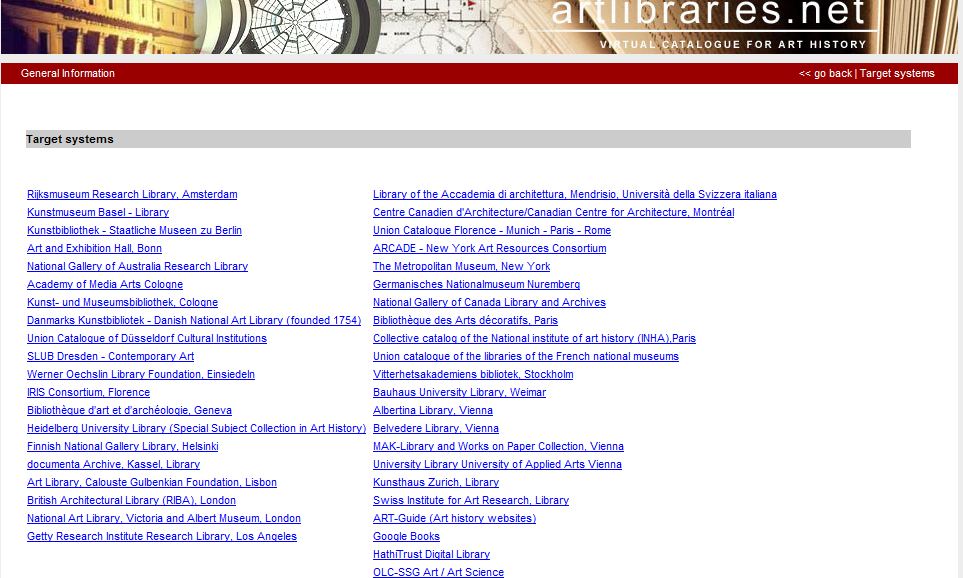 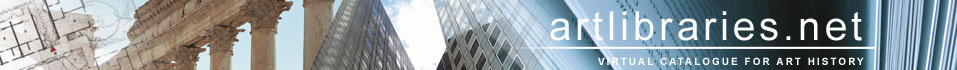 Discussions with OCLC began within the Future of Art Bibliography initiative 
Desire for a new platform with potential added value led to OCLC
OCLC built a prototype of art libraries group catalog: “Art libraries in WorldCat” based on the WorldCat search API
This has been integrated into artlibraries.net, as one collective target, representing 30+ libraries
There is some intentional overlap with artlibraries.net


4
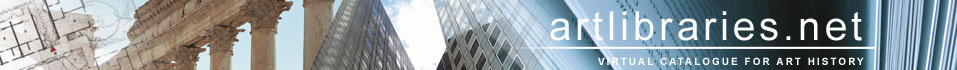 OCLC built a second prototype of art libraries group catalog: “Art libraries in WorldCat” based on a group catalog view of WorldCat.org
This is available at www.artlibraries.worldcat.org and currently includes 28 libraries
This prototype is separate from artlibraries.net
Prototype will be available at least through July along with “classic” artlibraries.net
“Art libraries Group Catalog” prototype (28 targets)
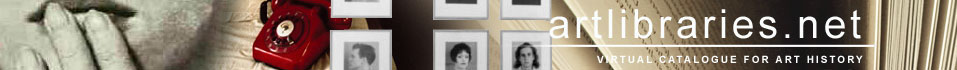 Amon Carter Museum 
Art Institute of Chicago 
Bard Graduate Center 
Bauhaus University, Weimer 
Berenson Library, Florence
Bibliothèque d’art, Geneva 
Brooklyn Museum 
Centre Canadien d’Architecture 
Cleveland Museum of Art 
Frick Art Reference Library 
Getty Research Institute 
Harvard University Fine Arts Library 
Institut national d'histoire de l'art 
Kunstbibliothek - Staatliche Museen, Berlin
Kunstmuseum Basel 
Metropolitan Museum of Art 
Museum of Fine Arts, Houston 
Museum of Modern Art 
National Gallery of Art  
National Gallery of Australia 
National Gallery of Canada 
Nelson-Atkins Museum of Art 
Philadelphia Museum of Art 
Rijksmuseum Research Library 
Saint Louis Art Museum 
SLUB, Dresden 
Sterling & Francine Clark Art Institute 
Swiss Institute for Art Research
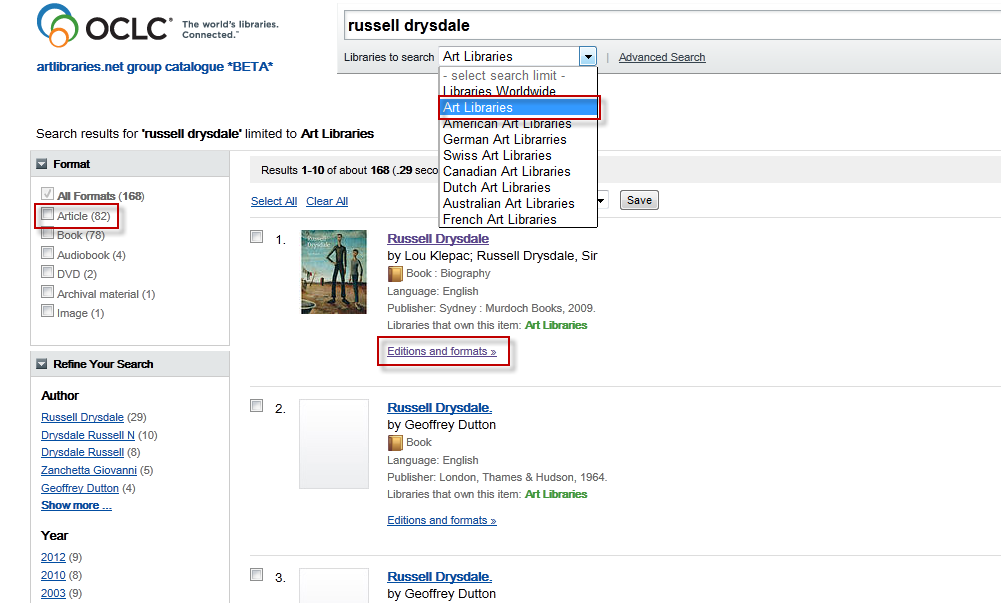 Can change scope
Facets to narrow results
Results at FRBR work level
New features of Group Catalog
Single result set 
thumbnails where available
Results consolidated at work level (FRBR)
Unlimited # of libraries can be included
 e.g. Tate Library
Can change scope of results & of holdings
Art libraries
all WorldCat
Sub groups, e.g. by country
Includes articles 
(all articles covered by WorldCat.org > 200 million)
Facets – narrow result sets by
Format, e.g. articles only
Co-authors
Year of publication
Language of work
Content, e.g. biography
Topic (subject heading)
Evolution of WorldCat.org
FRBR – clusters of records at work level
Currently one record represents the work in the result list display
OCLC is building a work level record
to be used in the result list
to create a work landing page
GLIMIR
Works at the sub work level to provide 2 clusters
Equal content , grouping text, electronic, microform, reprints
Exact manifestation, grouping metadata descriptions of the same resource in different languages
Holdings are consolidated, maximising retrieval
Reduces apparent duplication
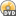 Worldcat.org with GLIMIR – Mock-up landing page
The long walk / Stephen King writing as Richard Bachman
81 records
20 editions in 8 languages, held by 1,818 libraries
In the near future, where Amerika has become a police state, one hundred boys are selected to enter an annual contest where the winner will be awarded whatever he wants for the rest of   his life. The game is simple - maintain a steady walking pace of four miles per hour without   stopping. Three warnings, and you're out - permanently.
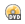 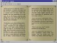 12 content clusters plus singletons
[Speaker Notes: For the first line, the original English edition, there are cataloguing descriptions in English, Danish, Dutch and German.  Behind the scenes, worldcat.org will be able to use the most appropriate record, depending on the IP address of the user.  GLIMIR has made 7 content clusters (of which 5 are displaying) within this work and has also condensed 7 work sets into one.  This will enable worldcat.org to present the work in 7 lines instead of 96 as that is the number of records in the work set.  
On click – purple boxes show what the user doesn’t see]
What’s next?
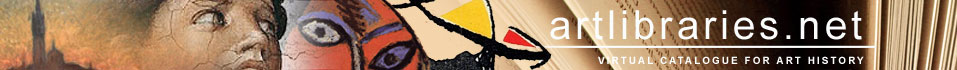